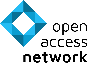 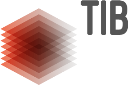 CREATED BY
AS PART OF
FUNDED BY
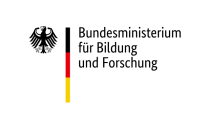 Supporting Open Access
Practical Tips for Academics
Academics can actively shape the change towards open science communication through their own publishing behaviour. They can:
Make use of open publishing routes 
Publish open access whenever possible
Use advisory services if you have questions
Use standards for open communication
Choose licences that facilitate dissemination & re-use for their publications (recommendation: CC BY)
Use unique identifiers for authors & institutions to clearly link publications & increase visibility (recommendation: ORCiD & ROR)
Make use of your rights
If no suitable open access journal is available, ensure to deposit a publication in a repository as soon as possible
In German law, there is the so called “Zweitveröffentlichungsrecht”, which allows self-archiving for publicly funded research after a certain period of time
Self-archive articles that have already been published behind a paywall
Create awareness  
Lead by example, share experiences & support others
Take advantage of offers for exchange, networking & further training
Make an impact 
Take open access into account in evaluation & appointment committees or panels when assessing research performance
Give preference to purely open access journals and do not pay fees for open access publications in journals that are hybrid
Get involved as an editor or reviewer for open access journals or even consider founding an open access journal, preferably for non-commercial/academic offerings
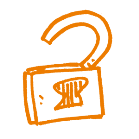 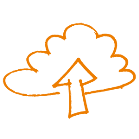 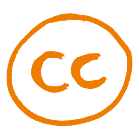 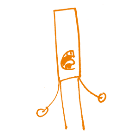 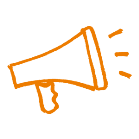 For more information visit open-access.network.
The guidance is based on the Open-Access-Strategie des Landes Brandenburgs.
This work is available under a Creative Commons Attribution 4.0 International License.
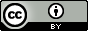